Uitnodiging
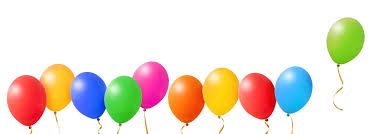 Voor: ……………………..
Uitnodiging
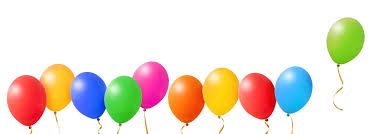 Voor: ……………………..
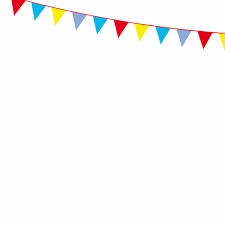 Vrijdag 17 oktober willen we na de sing-in een 
kinderboekenruilmarkt organiseren. 
Tijdens deze markt mogen jullie allemaal een boek uitkiezen. 
Maar hoe komen we aan deze boeken? 
Daar hebben we jullie hulp bij nodig! We hebben 100 boeken nodig om er een echte markt van te maken! Vraag aan papa of mama of je een boek van jezelf mee naar school mag nemen, dit kan tot 14 oktober. Het boek moet er nog wel mooi uitzien en van deze tijd zijn, anders is het minder leuk om te lezen. Misschien heb je wel meer boeken, die je niet meer leest. Deze mag je allemaal meenemen, zodat we meer hebben om uit te kiezen. Let op: Ook al lever je meer boeken in, je krijgt één waardebon die je kunt inwisselen voor één boek. 
Boeken die overblijven bewaren we voor volgend jaar.We maken er een gezellige markt van met koffie en lekkers. 
Zorg jij ervoor dat je ouder(s) meekomen, zodat zij je kunnen helpen bij het kiezen van een boek?
Om half 9 beginnen we met de sing-in en daarna gaan we naar de markt! We gaan er een gezellig feest van maken! Groeten van de kinderboekenmaandcommissie
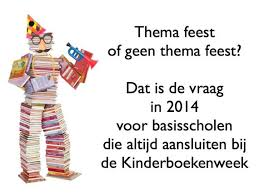 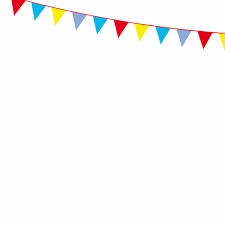 Vrijdag 17 oktober willen we na de sing-in een 
kinderboekenruilmarkt organiseren. 
Tijdens deze markt mogen jullie allemaal een boek uitkiezen. 
Maar hoe komen we aan deze boeken? 
Daar hebben we jullie hulp bij nodig! We hebben 100 boeken nodig om er een echte markt van te maken! Vraag aan papa of mama of je een boek van jezelf mee naar school mag nemen, dit kan tot 14 oktober. Het boek moet er nog wel mooi uitzien en van deze tijd zijn, anders is het minder leuk om te lezen. Misschien heb je wel meer boeken, die je niet meer leest. Deze mag je allemaal meenemen, zodat we meer hebben om uit te kiezen. Let op: Ook al lever je meer boeken in, je krijgt één waardebon die je kunt inwisselen voor één boek. 
Boeken die overblijven bewaren we voor volgend jaar.We maken er een gezellige markt van met koffie en lekkers. 
Zorg jij ervoor dat je ouder(s) meekomen, zodat zij je kunnen helpen bij het kiezen van een boek?
Om half 9 beginnen we met de sing-in en daarna gaan we naar de markt! We gaan er een gezellig feest van maken! Groeten van de kinderboekenmaandcommissie
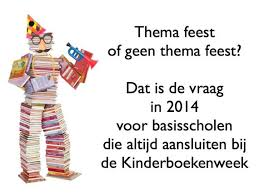 Leuk 
dat je meedeed met
 
‘De kinderboekenruilmarkt 2014!’
     
Veel leesplezier in je             
               nieuwe boek!
Leuk 
dat je meedeed met
 
‘De kinderboekenruilmarkt 2014!’
     
Veel leesplezier in je             
               nieuwe boek!
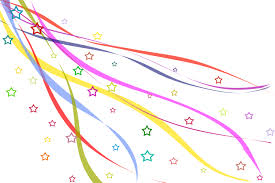 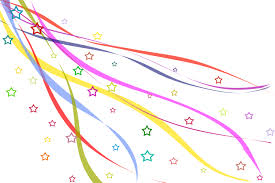 Leuk 
dat je meedeed met
 
‘De kinderboekenruilmarkt 2014!’
     
Veel leesplezier in je             
               nieuwe boek!
Leuk 
dat je meedeed met
 
‘De kinderboekenruilmarkt 2014!’
     
Veel leesplezier in je             
               nieuwe boek!
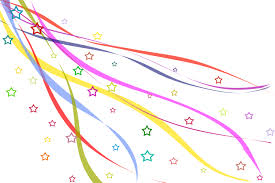 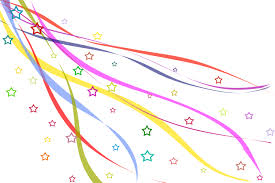 Leuk 
dat je meedeed met
 
‘De kinderboekenruilmarkt 2014!’
     
Veel leesplezier in je             
               nieuwe boek!
Leuk 
dat je meedeed met
 
‘De kinderboekenruilmarkt 2014!’
     
Veel leesplezier in je             
               nieuwe boek!
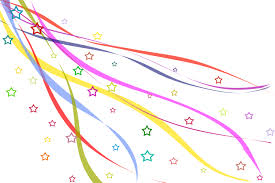 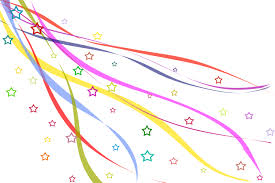 Leuk 
dat je meedeed met
 
‘De kinderboekenruilmarkt 2014!’
     
Veel leesplezier in je             
               nieuwe boek!
Leuk 
dat je meedeed met
 
‘De kinderboekenruilmarkt 2014!’
     
Veel leesplezier in je             
               nieuwe boek!
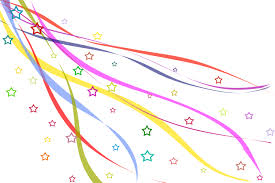 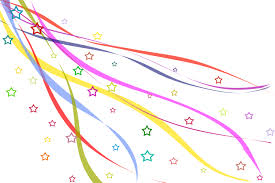 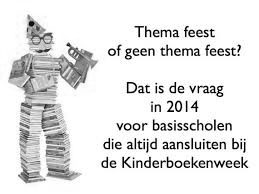 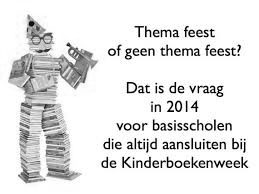 Waardebon 
Goed voor 
één boek !
Waardebon 
Goed voor 
één boek !
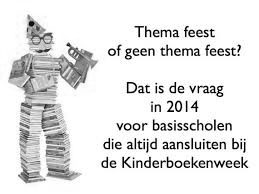 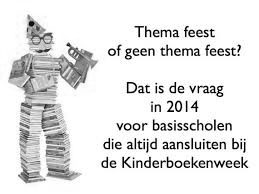 Waardebon 
Goed voor 
één boek !
Waardebon 
Goed voor 
één boek !
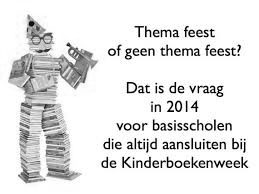 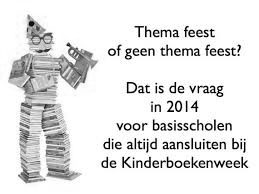 Waardebon 
Goed voor 
één boek !
Waardebon 
Goed voor 
één boek !
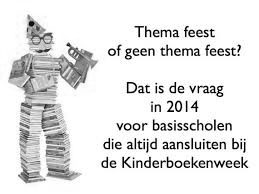 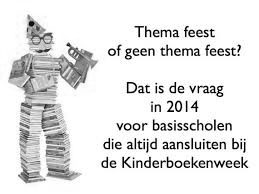 Waardebon 
Goed voor 
één boek !
Waardebon 
Goed voor 
één boek !
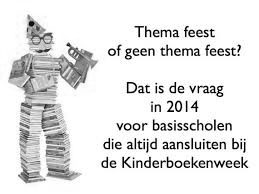 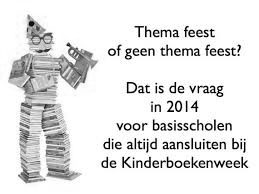 Waardebon 
Goed voor 
één boek !
Waardebon 
Goed voor 
één boek !